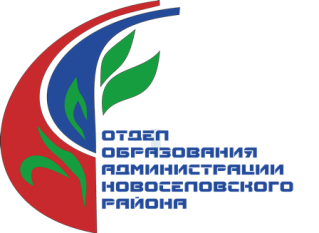 Семинар – совещание «Механизмы управления качеством образования. Управление на основании объективных данных»
С декабря 2020 года наш муниципалитет в составе края включился в работу по пониманию «ЧТО ЕСТЬ механизмы управления качеством образования и оценки механизмов».    
       Демчишина Елена Васильевна, главный специалист отдела образования
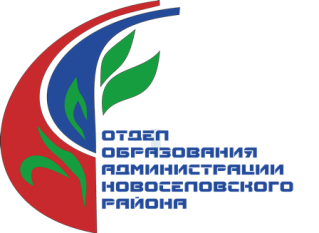 «Управление качеством образования. ШНОР.
Одно из направлений мониторинга оценки механизмов управления качеством образования, проводимого ФИОКО
 (Федеральный мониторинг)
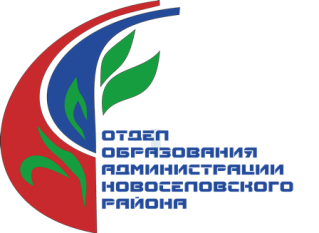 Что такое объективные данные?
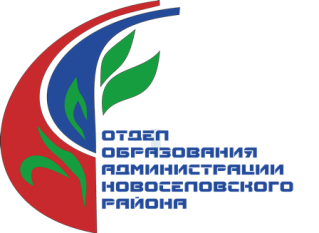 Объективные данные - это данные, содержание которых не зависит, не связано с мнением, утверждением отдельных лиц, а носит общепризнанный характер и отражает реальную картину действительности
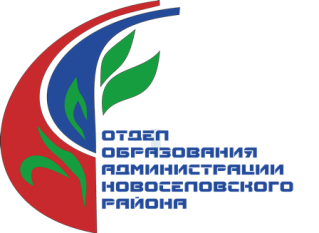 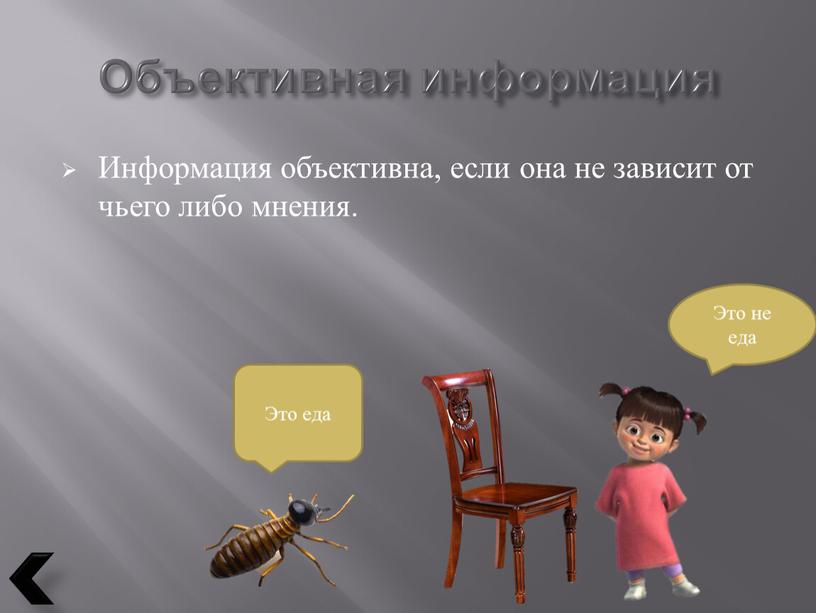 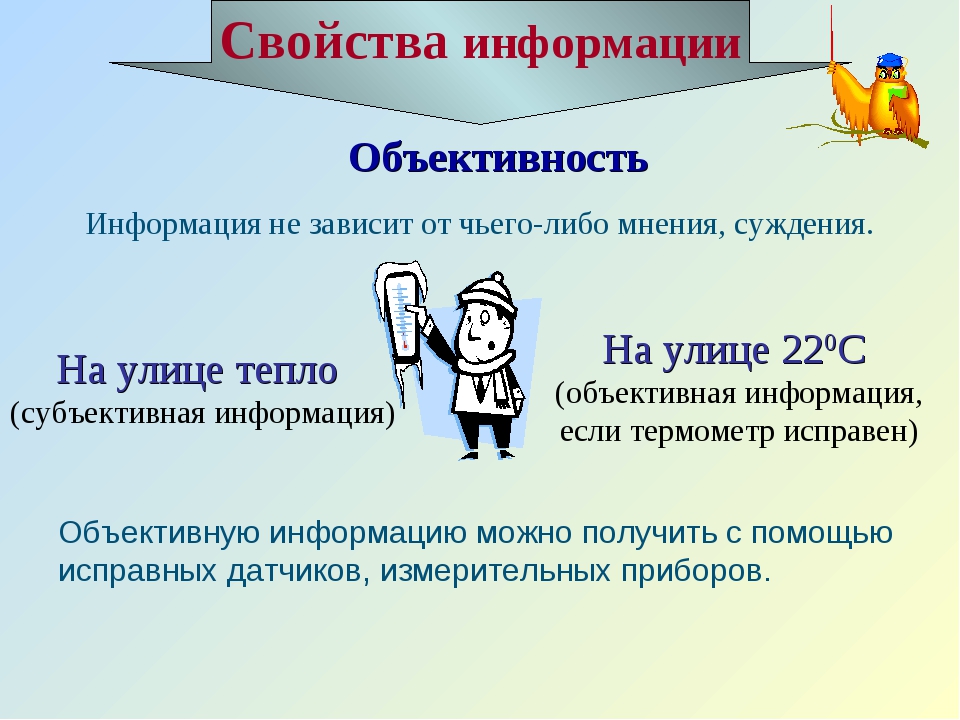 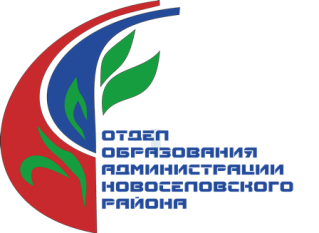 Поиграем  в игру
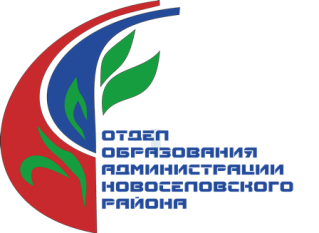 Какими объективными данными владеет на сегодняшний день руководитель, заместитель руководителя
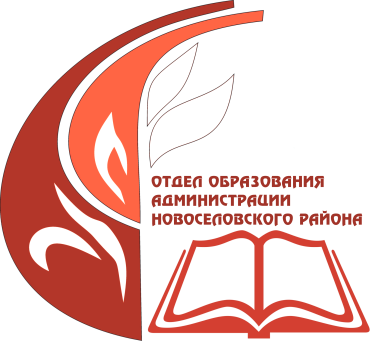 МОТИВИРУЮЩИЙ МОНИТОРИНГ – 
ИНСТРУМЕНТ УПРАВЛЕНИЯ КАЧЕСТВОМ ОБРАЗОВАНИЯ
Инструментами единой системы управления качеством образования  являются:
проект ШМПР
мотивирующий мониторинг (проводимый для поддержки реализации ключевых направлений госполитики 
в сфере образования)
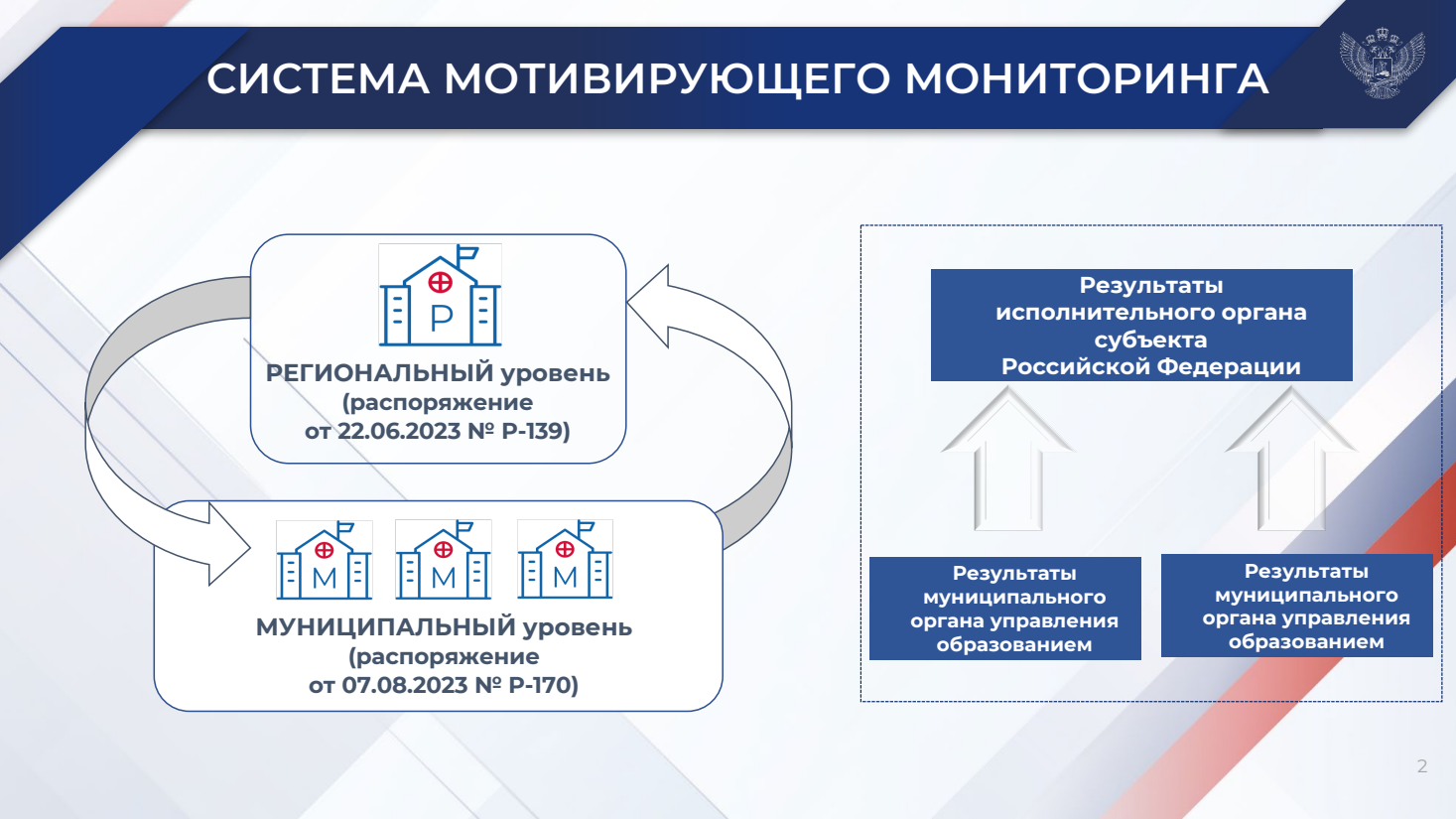 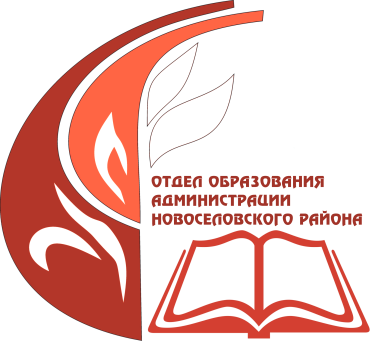 ЗНАНИЕ
ЕДИНАЯ СИСТЕМА ОЦЕНКИ КАЧЕСТВА ОБРАЗОВАНИЯ ПРЕДСТАВЛЕНА  СЛЕДУЮЩИМИ ПРОЦЕДУРАМИ:
Региональные исследования
ВПР
ЕГЭ
ОГЭ
РЕЗУЛЬТАТЫ САМОДИАГНОСТИКИ
НОВЫЕ ПОДХОДЫ К ФОРМИРОВАНИЮ ПЕРЕЧНЕЙ РИСКОВЫХ ОБРАЗОВАТЕЛЬНЫХ ОРГАНИЗАЦИЙ
Оценочные процедуры, по результатам которых проводится анализ:
1. ВПР по математике, 5 класс
2. ВПР по математике, 6 класс
3. ВПР по русскому языку, 5 класс
4. ВПР по русскому языку, 6 класс
5. ОГЭ по математике
6. ОГЭ по русскому языку
7. ЕГЭ по математике базовой /
математике профильной
8. ЕГЭ по русскому языку
✓ Результаты до пересдач
✓ Выпускники текущего года
✓ При расчете отметки «2» в ВПР
не учитывается наличие непройденных 
те
1/29/2025
10
ОПРЕДЕЛЕНИЕ ОО, ИМЕЮЩИХ НИЗКИЕ ОБРАЗОВАТЕЛЬНЫЕ РЕЗУЛЬТАТЫ ОБУЧАЮЩИХСЯ (ШНОР)
Критерии ШНОР:
1. ОО, в которых не менее, чем по двум оценочным процедурам в текущем 
учебном году были зафиксированы низкие результаты (2+ процедуры в 
текущем году)

2. ОО, в которых хотя бы по одной оценочной процедуре в текущем и 
прошлом учебных годах были зафиксированы низкие результаты (1+ 
процедура два года подряд)

Низкие результаты по оценочной процедуре фиксируются в случае, если в 
ОО не менее 30% от общего числа участников оценочной процедуры 
получили отметку «неудовлетворительно
1/29/2025
11
ОБНОВЛЕННАЯ КЛАССИФИКАЦИЯ (ПРОЕКТ)
Разные группы школ нуждаются 
в разных стратегиях развития, 
разных мерах и подходе
1. Остальные ОО
2. ПредШНОР
3. «Бывшие» ШНОР
4. Впервые в ШНОР 
5. Стабильные ШНОР
6. Школы с очень низкими образовательными 
результатами («глубокая»/«хроническая» неуспешность)
1/29/2025
12
ШКОЛЫ С ОЧЕНЬ НИЗКИМИ ОБРАЗОВАТЕЛЬНЫМИ РЕЗУЛЬТАТАМИ
1) Стабильно низкие результаты: 3 или 4 раза в списках ШНОР, включая 
текущий год
и/или
2) Большая доля низких результатов: от 60% двоек по 2 или более 
процедурам в текущем году
и/или
3) Большое количество процедур с низкими результатами: от 30% двоек по 4 или более процедурам в текущем году

Максимум усилий и адресной помощи, задачи из ЗБР педколлектива
Разработка антирисковой программы и сопровождение каждой задачи
1/29/2025
13
Стабильные ШНОР
1/29/2025
14
Впервые ШНОР
1/29/2025
15
ВЫБЫВШИЕ ИЗ СПИСКА ШНОР
1/29/2025
16
ПредШНОР
1) От 20 до 29% двоек по 2 и более процедурам в текущем году
и/или
2) От 20 до 29% двоек по одной и более процедурам два года подряд

Включение ОО в программу профилактики неуспешности (трек 2.3)
Помощь в определении и профилактике дефицитов учителей
1/29/2025
17
ОСТАЛЬНЫЕ ОБЩЕОБРАЗОВАТЕЛЬНЫЕ ОРГАНИЗАЦИИ
Общеобразовательные организации, никогда не находившиеся в списке 
ШНОР и на данный момент не имеющие риски в них попасть

Снижение количества обращений; предоставление большей автономии
1/29/2025
18
Список ШНОР
1/29/2025
19
На основании всех представленных данных и обновленной классификации получились следующие группы:
1/29/2025
20
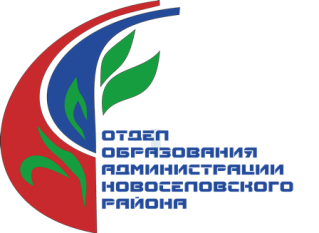 Умение пользоваться данными – залог эффективности любой деятельности
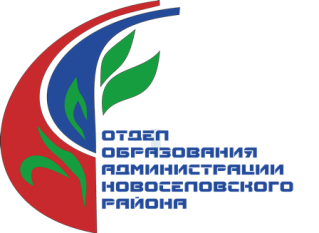 Зачем нужны все выше перечисленные данные???
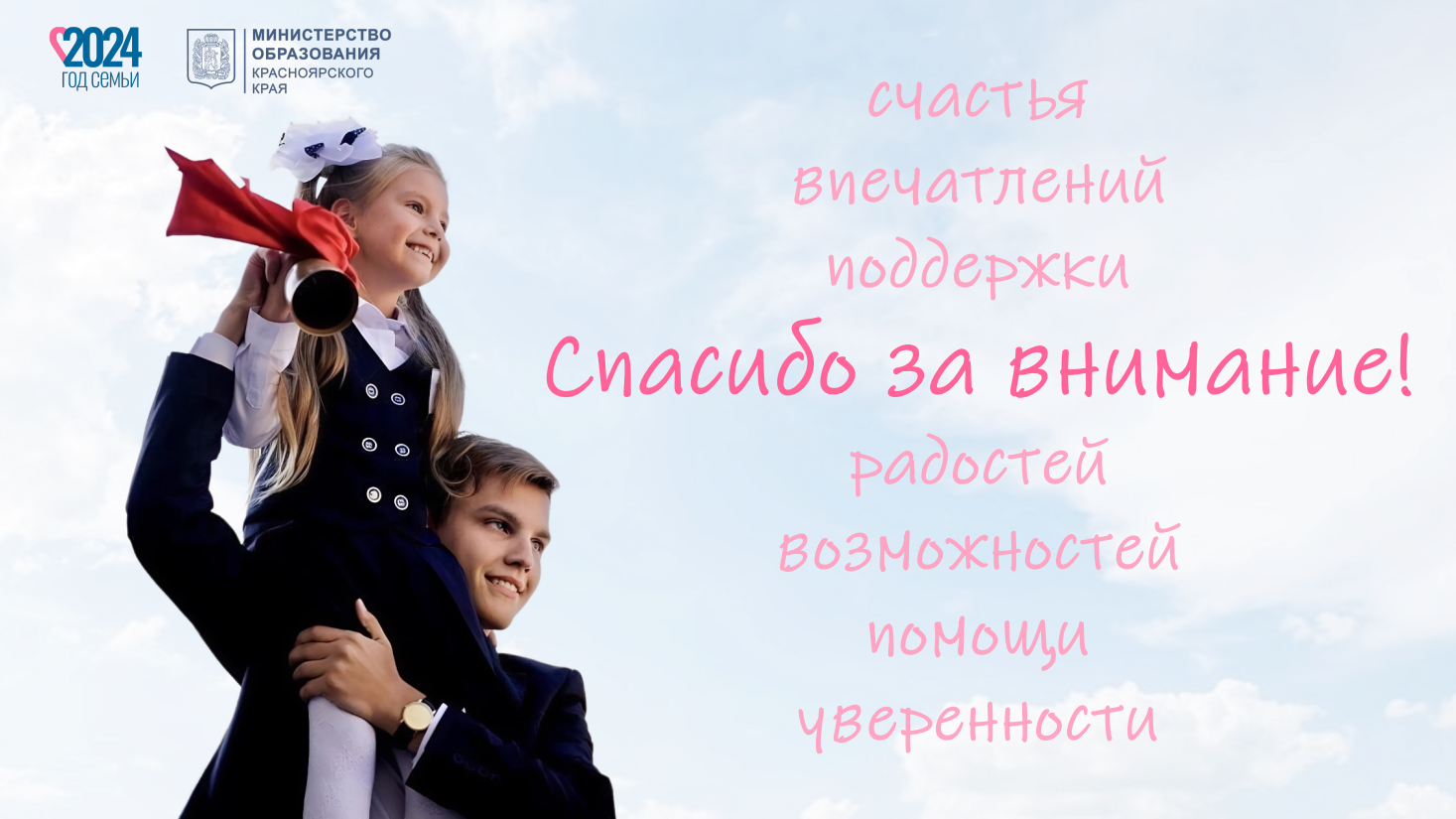 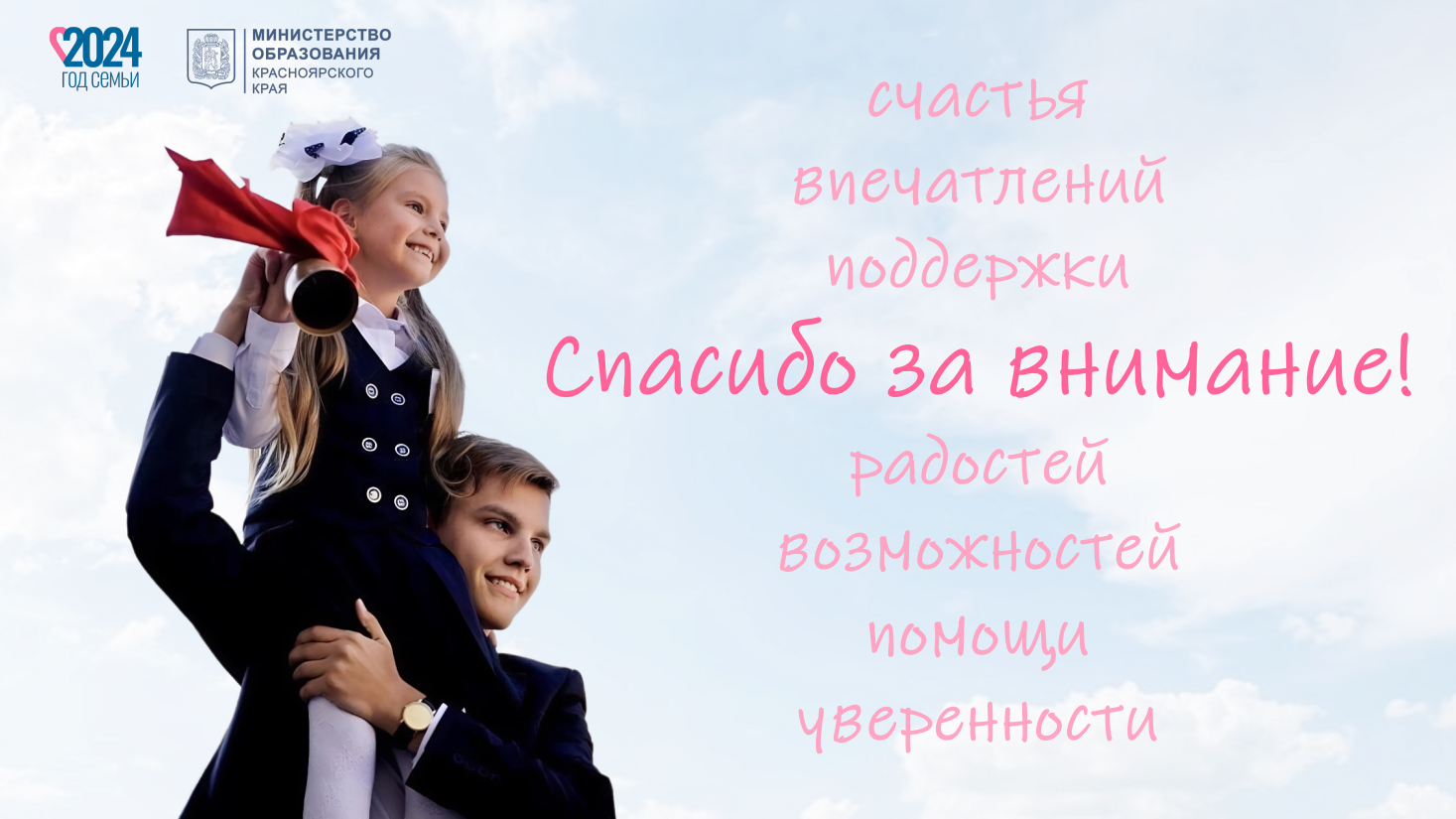 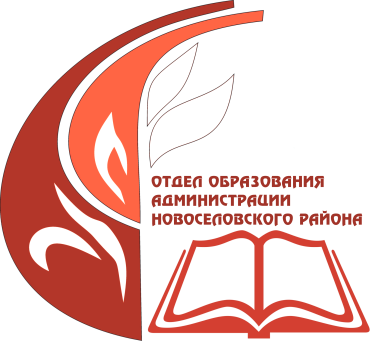